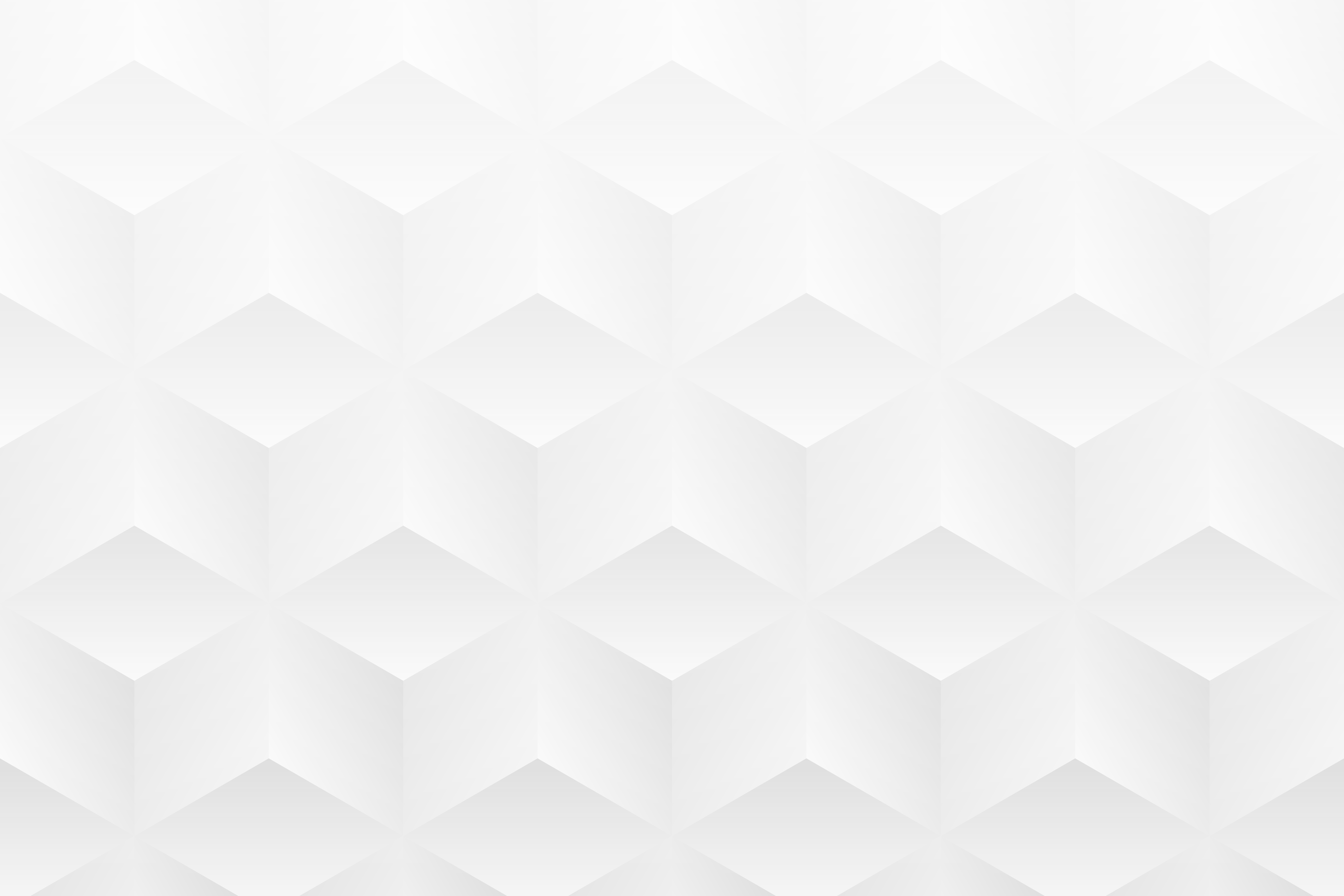 AS-IS SCENARIO PLANNING MAPTEMPLATE
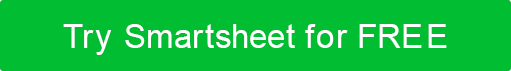 This template helps you capture a comprehensive snapshot of the current state, enabling informed decision-making and strategic planning for future scenarios.
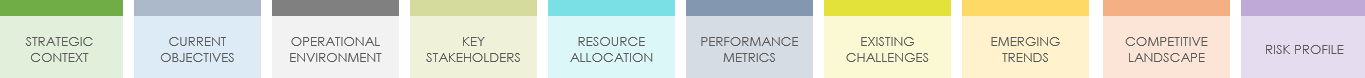